Команда СНИЭК «EconoMix» - 2016
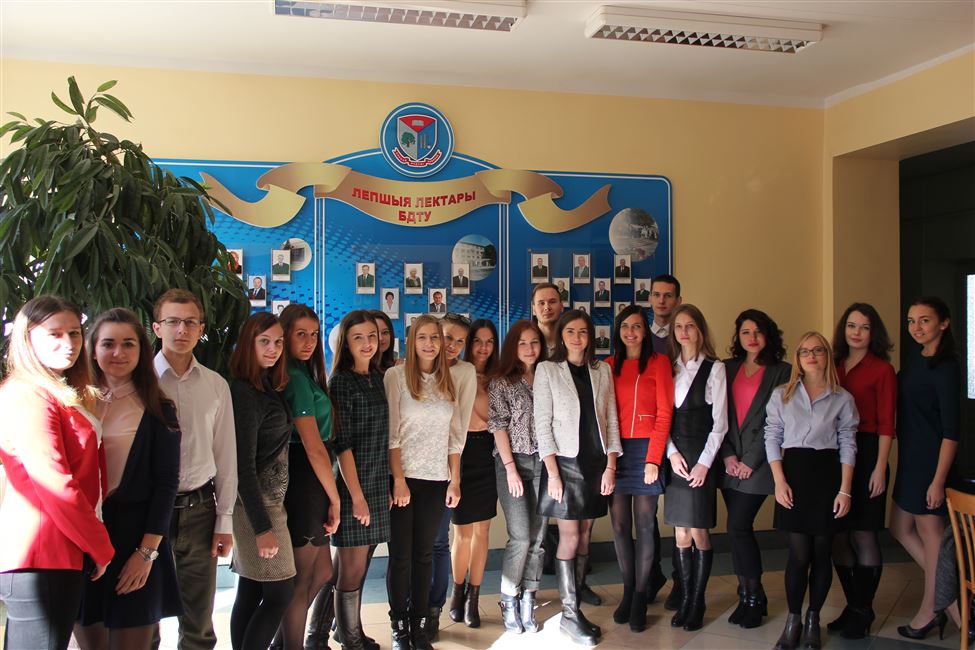